January 2024
DPWiFi MATLAB Validation
Date: 2024-01-18
Authors:
Slide 1
Carlos Rios, Terabit Wireless Internet
January 2024
Abstract
During last November’s plenary TWI proposed “Dynamic Polarization MIMO Multiplexing and Beamforming” as a candidate PHY for the nascent TGbn standard. TWI has since MATLAB-modelled “DPWiFi” for the Fixed Wireless Access application, and key findings are summarized herein.
Slide 2
Carlos Rios, Terabit Wireless Internet
January 2024
Why DPWiFi for TGbe?
The P802.11bn PAR states that the defining TGbn Ultra High Reliability MAC/ PHY requires one operating mode exhibiting at least 25% higher throughput than the TGbe Extremely High Throughput MAC/PHY.	
	In a DLOS channel, the EHT maximum Data Rate (MCS13, 320 MHz, 800 ns GI, 1 Stream) corresponds to 2.882 Gbps, while the proposed DPWiFi peak Data Rate (MCS13, 320 MHz, 800 ns GI, 32 Streams) clocks at 92.224 Gbps. So, DPWiFi DLOS operation would deliver 3200% higher throughput than TGbe.
Furthermore, the relative DLOS RvR enhancement benefits further from the Ns-dependent extended range (= 10^[(10 log Ns)/20] = 5.65 for 32 Streams) begat of the TWI candidate UHR’s innate Beamforming gain. So, DPWiFi DLOS operation would deliver 18,080% higher Rate vs Range than TGbe.
Slide 3
Carlos Rios, Terabit Wireless Internet
January 2024
Proposed DPWiFi PHY
32 IEEE802.11be concurrent, cochannel RF streams 
32x32 MIMO Dynamic Polarization Multiplexing (“DP-32”)
32x32 MIMO Tx/Rx DLOS/ nLOS/ NLOS Beamforming/Beamsteering
AP MU-MIMO Tx Multi-beaming
AP, Client MU-MIMO Rx Interference Cancellation
Client MU-MIMO Rx NLOS Multipath Recombination
5-7 GHz UNII Operation
4096 QAM 5/6
320 MHz BW
92.2 Gbps Peak Data Rate
 80 GbE P2P Throughput, 28 km Free-Space Range
27 GbE PMP Throughput, 79 km2 Foliage-obstructed Environs
Slide 4
Carlos Rios, Terabit Wireless Internet
January 2024
Proposed DPWiFi TRX Architecture
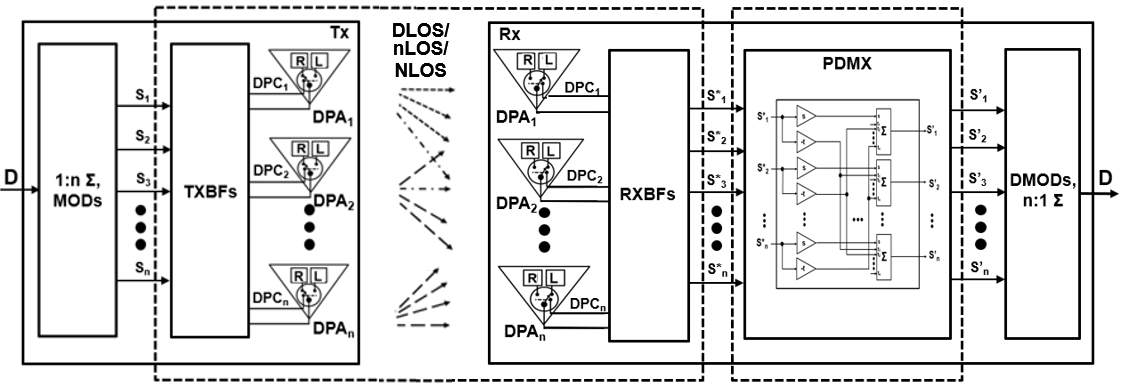 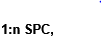 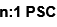 1
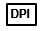 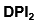 [HDP] DPWiFi Propagation Channel
[HDP-1] DPWiFi Rx PDMX
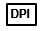 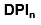 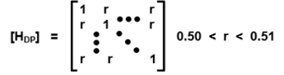 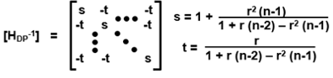 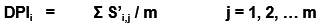 Post-Honolulu refinements
Slide 5
Carlos Rios, Terabit Wireless Internet
January 2024
DPWiFi for Fixed Wireless Access
The Fixed WiFi Access Propagation Channel 
FWA propagation channel [HDP] is an n-dimensional “Polarization Space”, with an upper bounded n >> 32
[HDP] is non-singular, deterministic and scalar (i.e., hij = 1, i = j; hij = r, i ≠ j)r (also the “Channel Dynamic Polarization Index” or  “ChDPI”) varies with [HDP] impairments
FWA comprises DLOS, nLOS and NLOS links, all susceptible to distinct “depolarization” [HDP] impairmentsChannel Depolarization (“ChDp”, o) is propagation-induced angular Rx signal polarization rotation wrt the Tx-impressed baseline
Direct Line of Sight TRXs experiencing atmospheric fog, rain, etc. encounter up to 5o [HDP] depolarization
near Line of Sight TRXs partially obstructed by foliage, landscape or structures face up to 15o [HDP] depolarization 
Non Line of Sight TRX channels enduring reflection/diffraction by landscape, structures or vehicles depolarize [HDP] by up to 45o 
Increasing ChDp soon overwhelms a DPWiFi Rx PDMux, precluding full co-channel self-interference cancellation
Already severe depolarization consequences magnify even further with increasing DPWiFi link MCS and MIMO order
DPWiFi MUST incorporate channel depolarization mitigation (i.e., the receiver PDMux “RxDPI” needs track the [HDP] ChDPI)

 Ergo, a 2-step Fixed Wireless Access “Adaptive DPWiFi”:
FWA (Open Loop) Channel Sounding
FWA AP transmits [HDP]-characterizing “Training Packets (T)” every ~1ms to all associated STAs
Each FWA STA processes T, estimates ChDp, determines true [HDP], computes its [HDP-1] and reconfigures its Rx PDMux to match
FWA TRXDPWiFi TRX as Honolulu-proposed, but with Rx PDMux RxDPI precisely tracking the constantly sampled ChDPI
Slide 6
Carlos Rios, Terabit Wireless Internet
January 2024
DPWiFi TRX Validation Plan
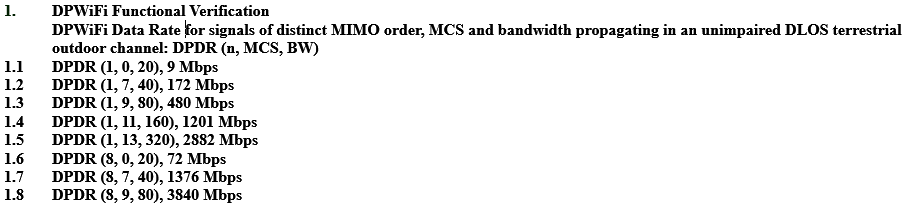 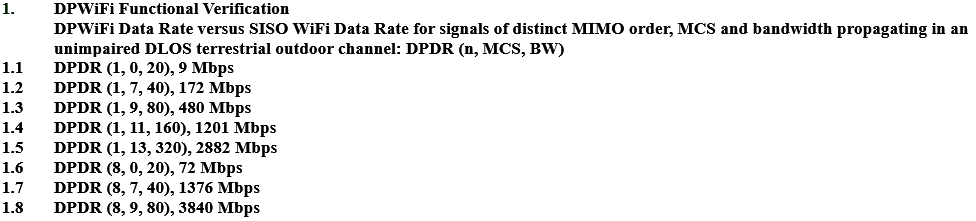 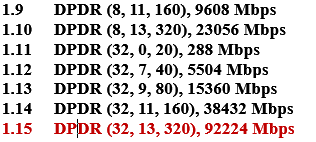 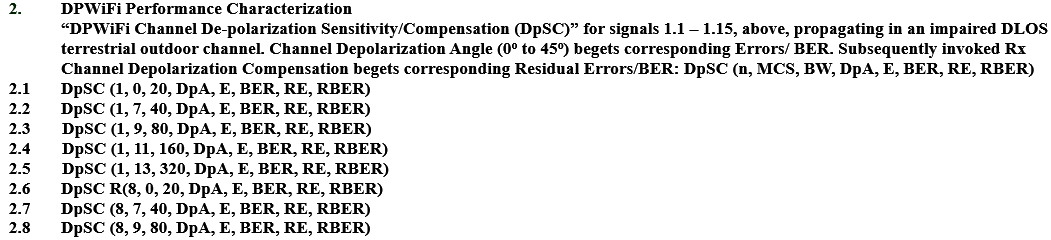 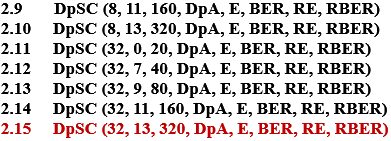 Note: See corresponding Validation Test results following
Slide 7
Carlos Rios, Terabit Wireless Internet
January 2024
DPWiFi TRX MATLAB Model
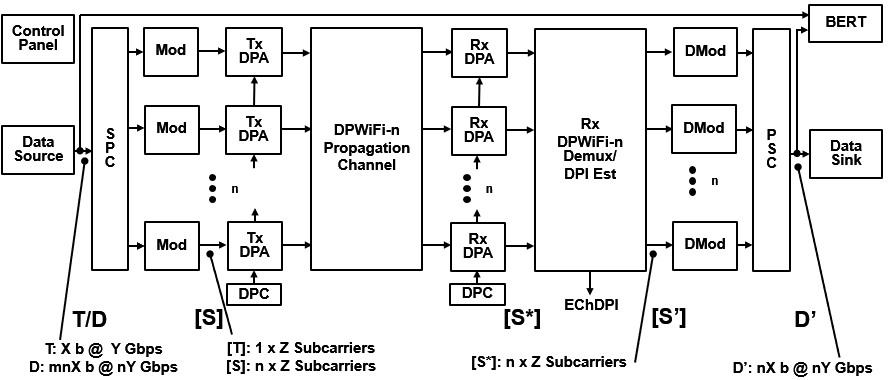 DPWiFi ChannelMIMO-Multiplexes
1x Training Stream/
32x Symbol Streams
Rx DPAsDe-correlate
32x M-M Training Streams/
32x M-M Symbol Streams
Rx DPDMuxEstimates Channel DPI/
Recovers 32xSymbol Streams
Demodulators/PSCRecover 1xData Packet
Data SinkAccepts 1xData Packet
Tx DPAsWalsh-Polarize 
1x Training Stream/
32x Symbol Streams
Data SourceGenerates 
1x Training Packet/
1x Data Packet
SPC/ModulatorsSynthesize 
1x Training Stream/
32x Symbol Streams
Slide 8
Carlos Rios, Terabit Wireless Internet
January 2024
DPWiFi TRX MATLAB Model Detail
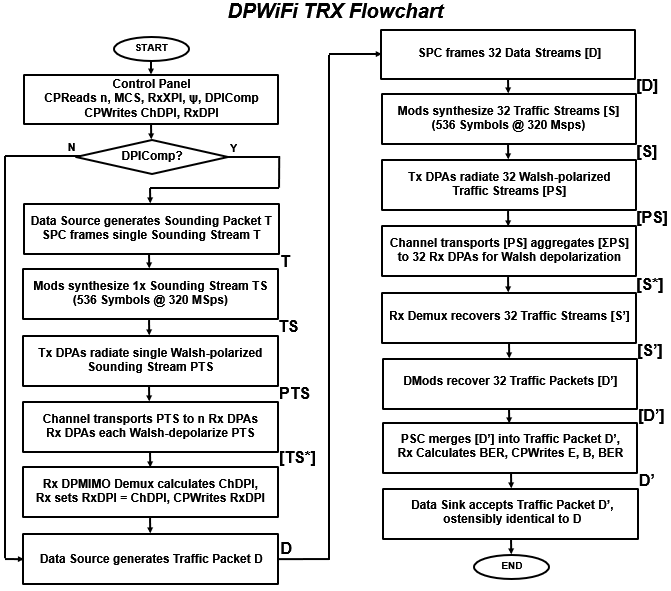 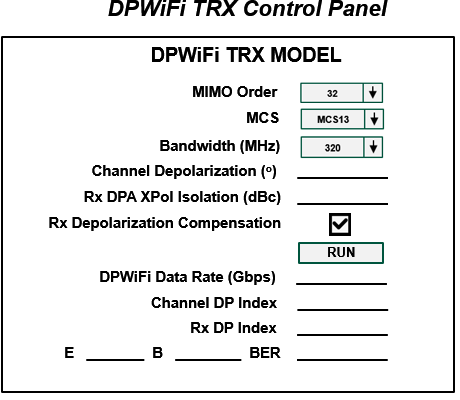 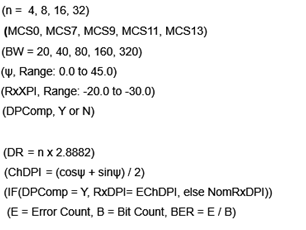 Slide 9
Carlos Rios, Terabit Wireless Internet
January 2024
DPWiFi TRX Validation
TWI is currently executing the entire DPWiFi TRX Validation Plan of Slide 6
However,  the key “Will DPWiFi work for FWA?” question has already been settled:
Validation Plan items 1.15 and 2.15 comprise the most extreme DPWiFi-for-FWA corner case
That is, if DPWiFi-32 320 MHz MCS13 works subjected to the full range of channel impairments, then ALL OTHER DPWiFi MIMO order, bandwidth and MCS combinations will ALSO work
TWI HAS completed items 1.15/2.15 DP-32 320 MHz MCS13 MATLAB modeling, as summarized below

DPWiFi-32 320 MHz MCS13 TRX MATLAB Simulink Model
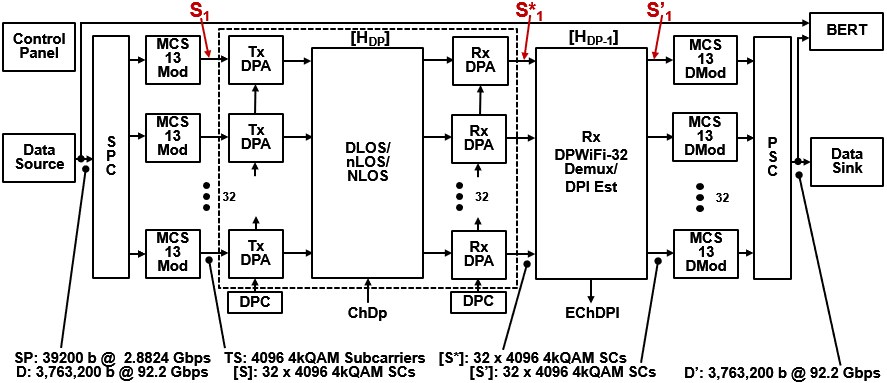 Slide 10
Carlos Rios, Terabit Wireless Internet
January 2024
DPWiFi TRX Modeling
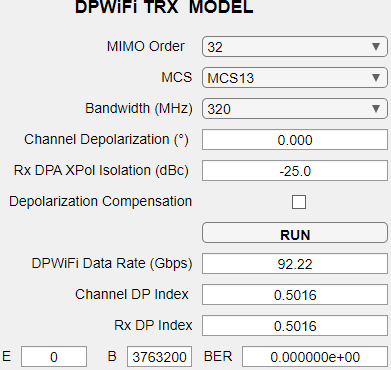 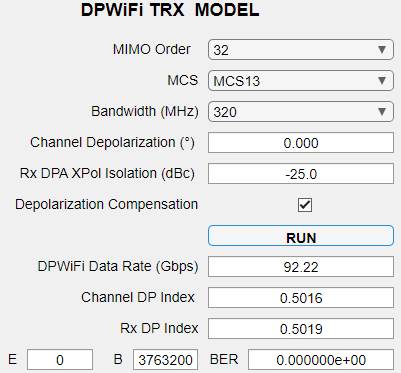 1.	DPWiFi TRX Simulations
1.1	DPWiFi-32 320 MHz MCS13, ChDp =  0.0o
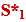 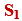 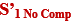 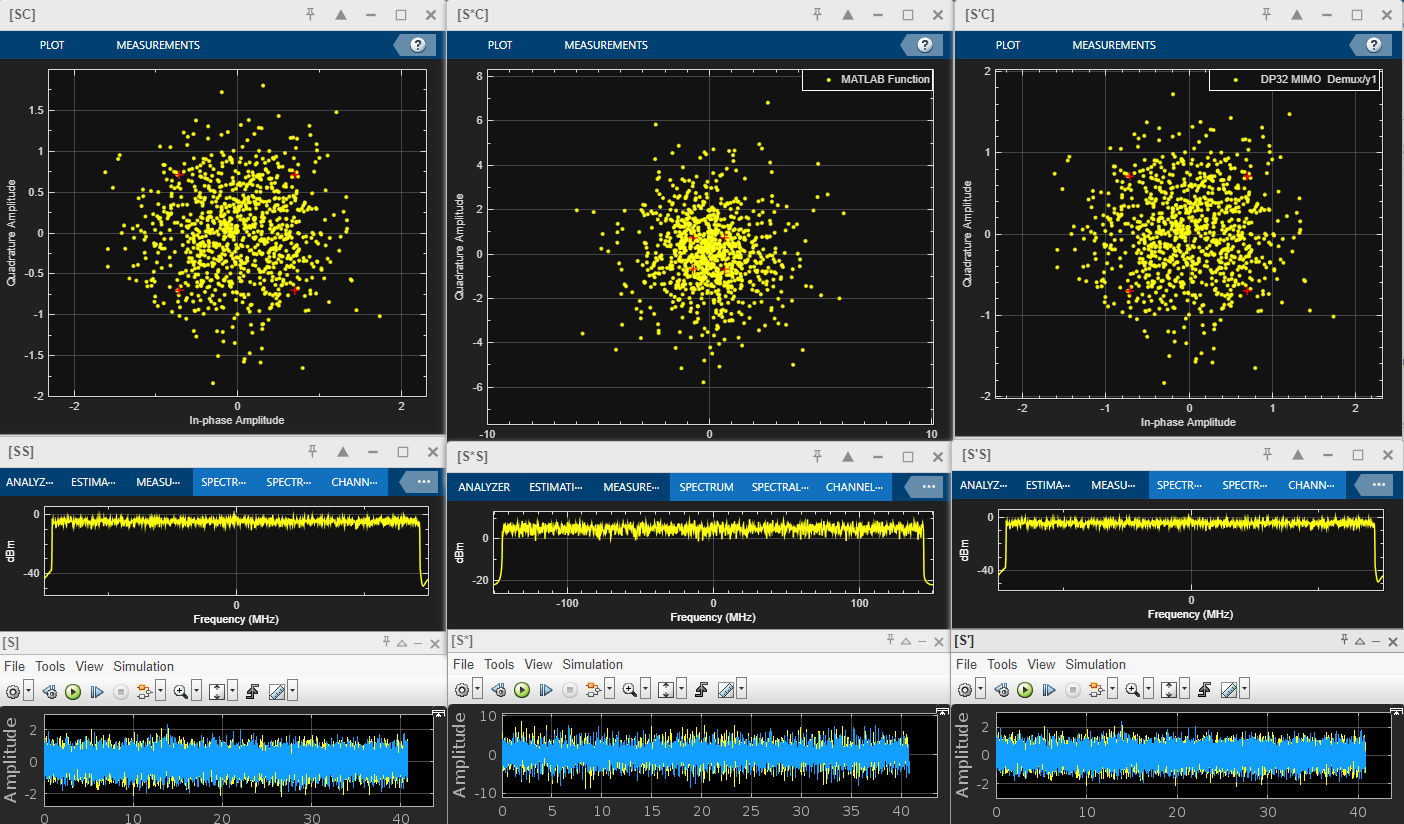 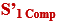 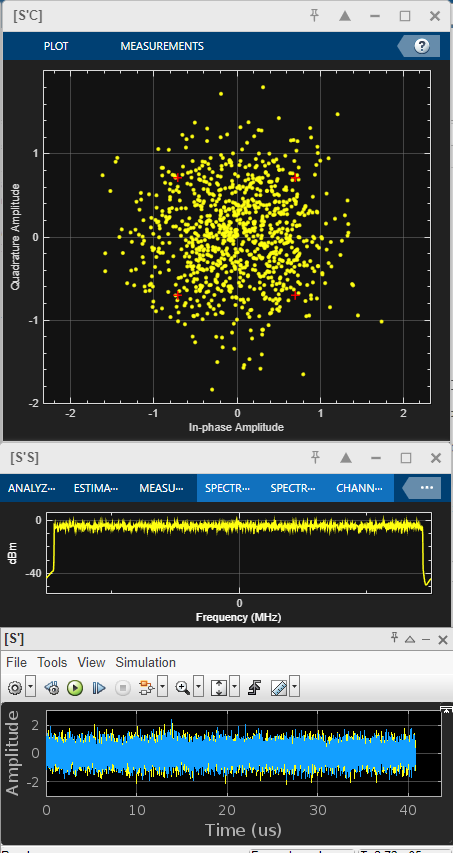 Slide 11
Carlos Rios, Terabit Wireless Internet
January 2024
DPWiFi TRX Modeling
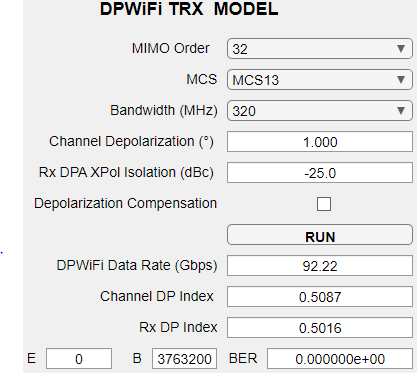 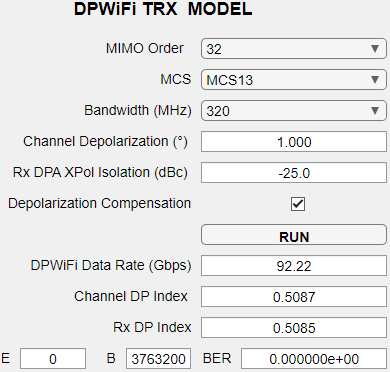 1.2	DPWiFi-32 320 MHz MCS13, ChDp =  1.0o
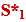 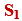 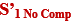 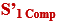 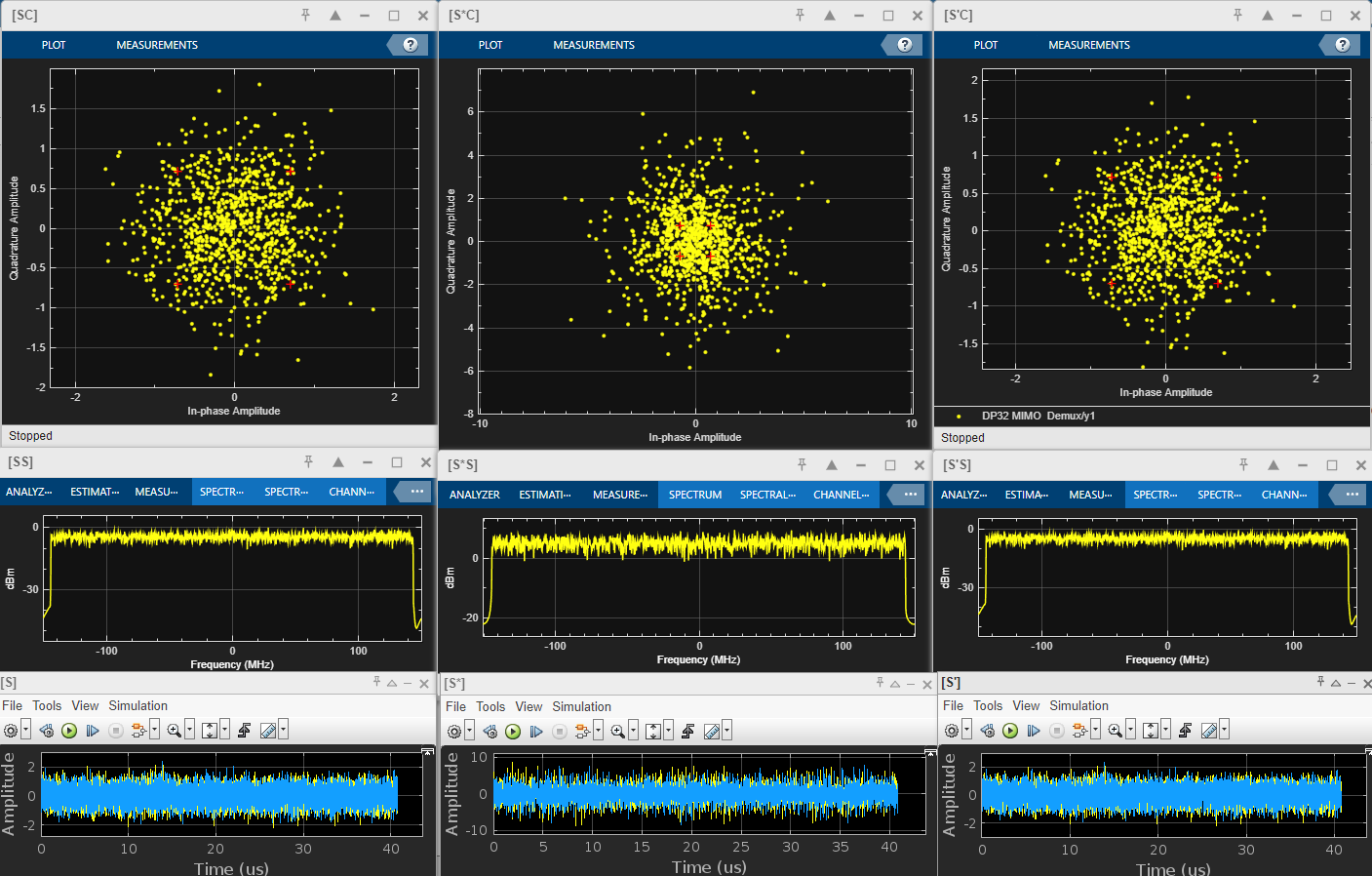 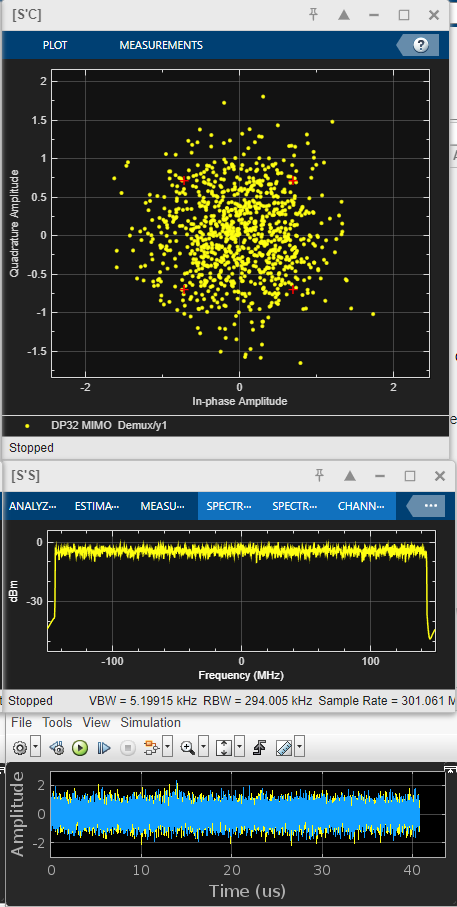 Slide 12
Carlos Rios, Terabit Wireless Internet
January 2024
DPWiFi TRX Modeling
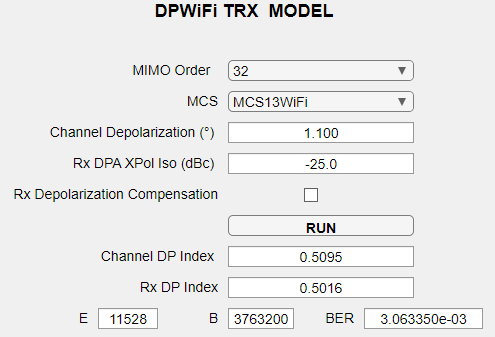 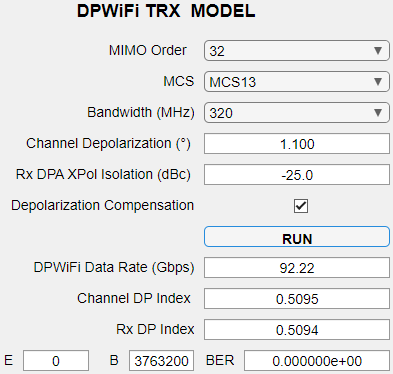 1.3	DPWiFi-32 320 MHz MCS13, ChDp =  1.1o
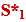 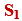 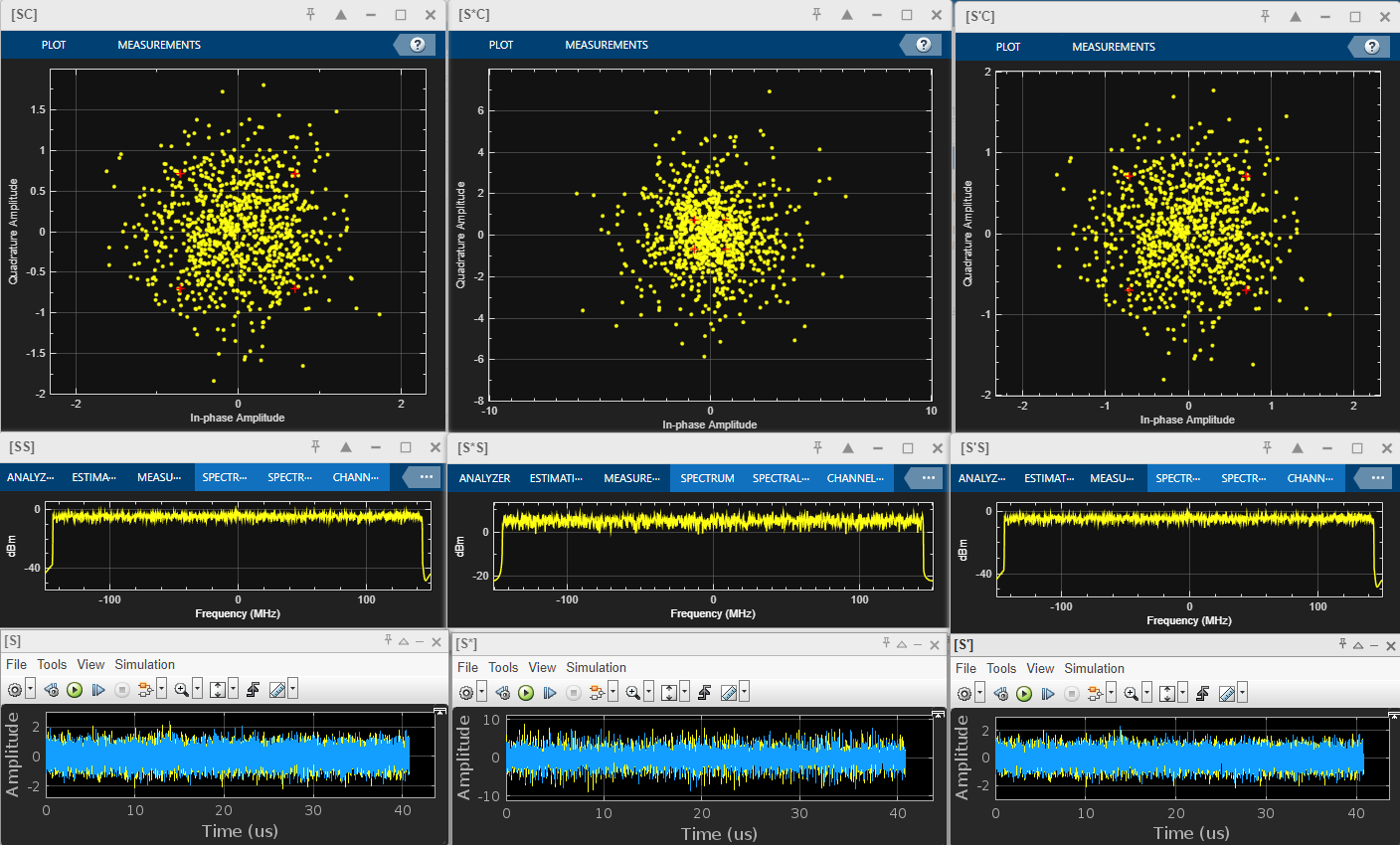 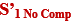 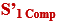 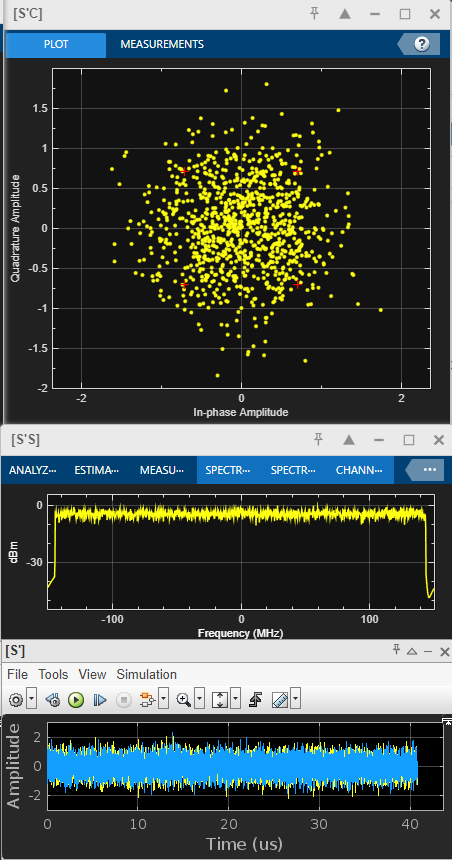 Slide 13
Carlos Rios, Terabit Wireless Internet
January 2024
DPWiFi TRX Modeling
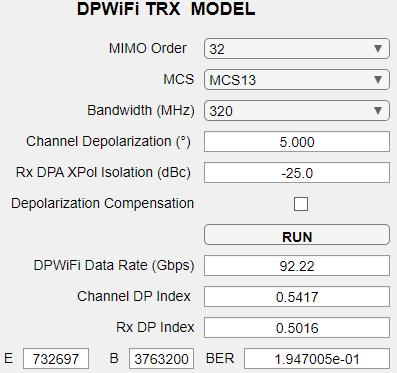 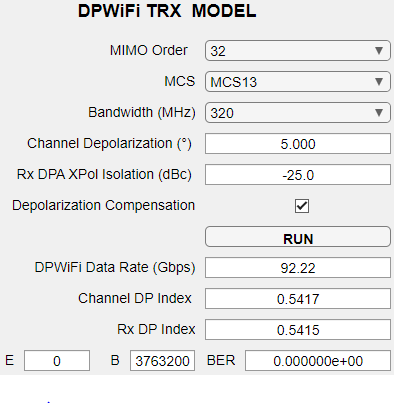 1.4	DPWiFi-32 320MHz MCS13, ChDp =  5.0o
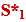 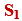 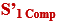 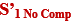 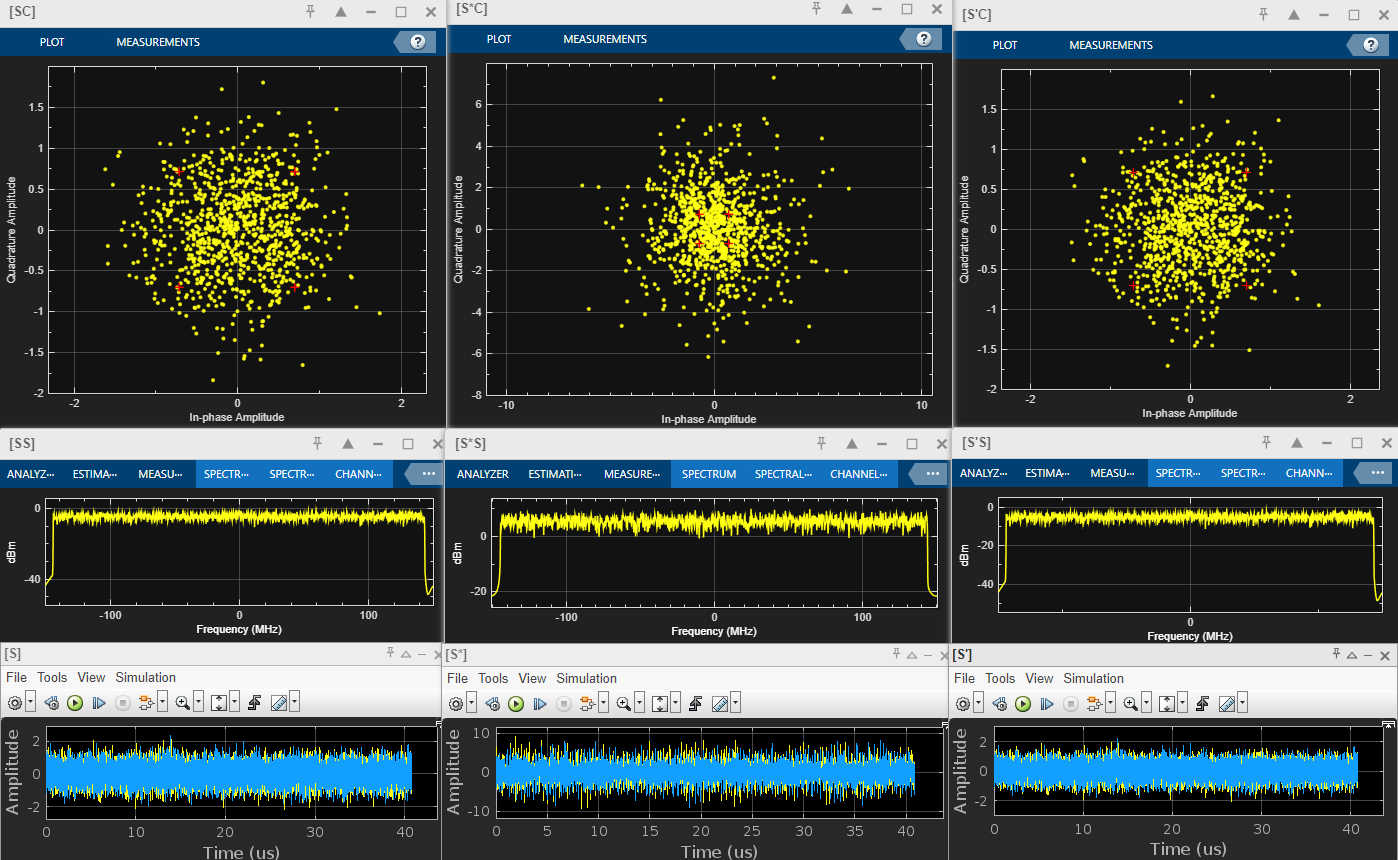 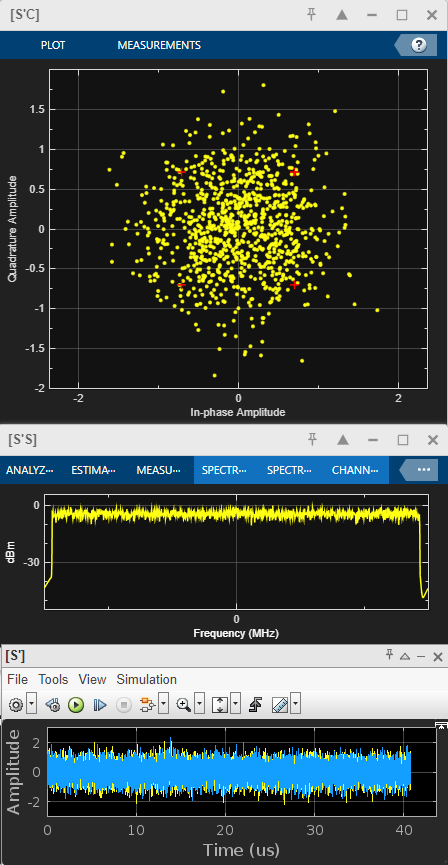 Slide 14
Carlos Rios, Terabit Wireless Internet
January 2024
DPWiFi TRX Modeling
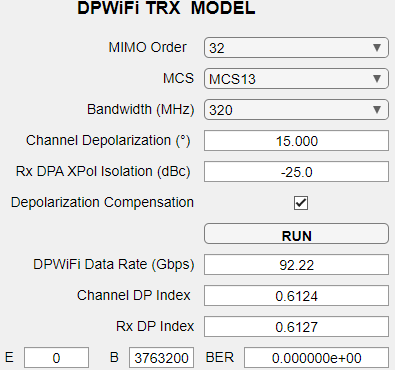 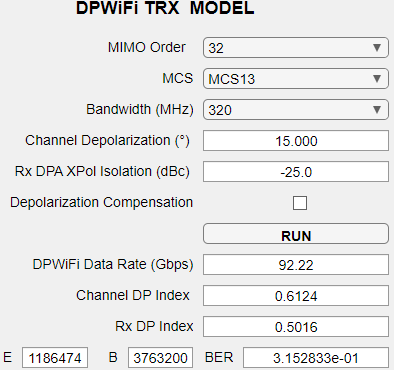 1.5	DPWiFi-32 320 MHz MCS13, ChDp =  15.0o
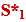 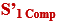 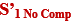 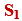 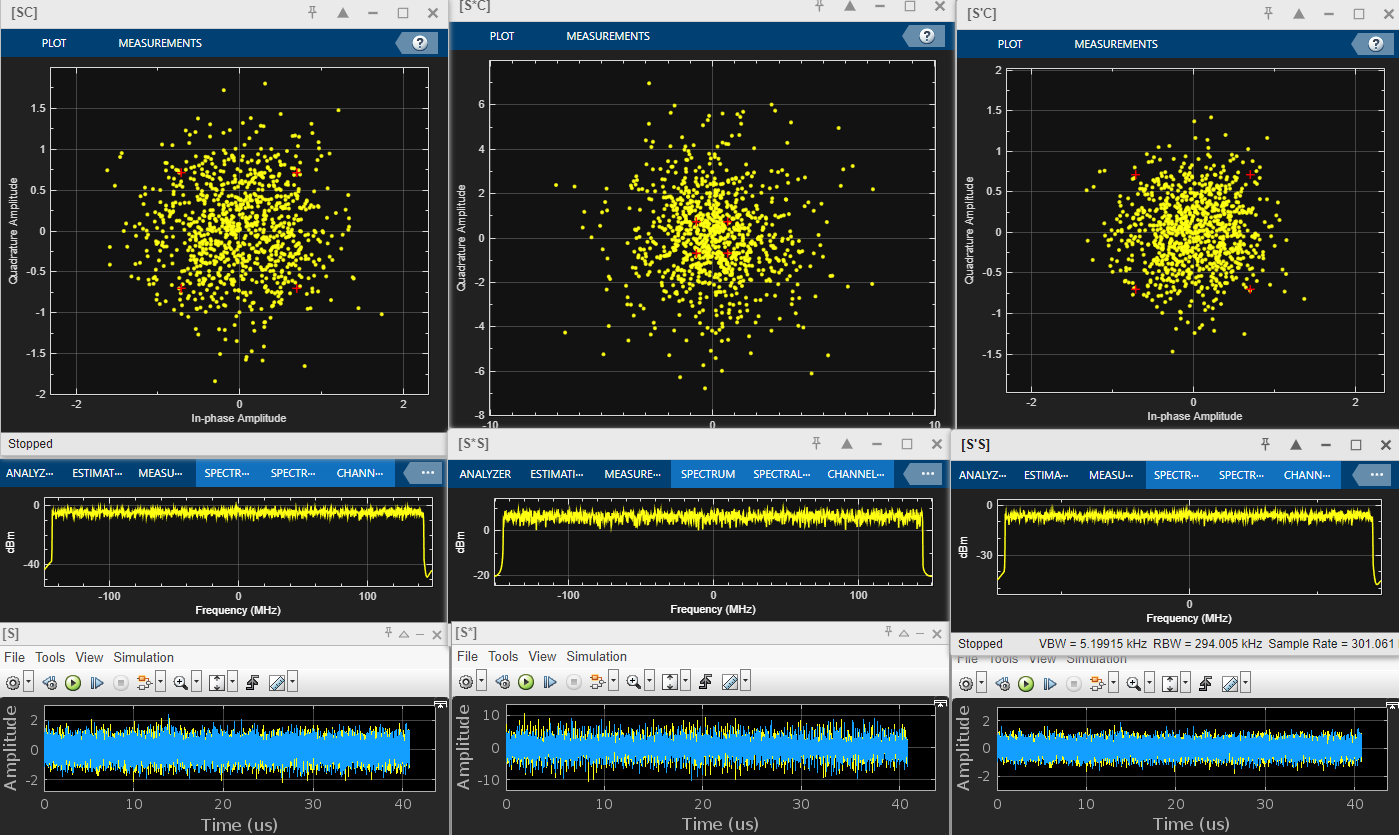 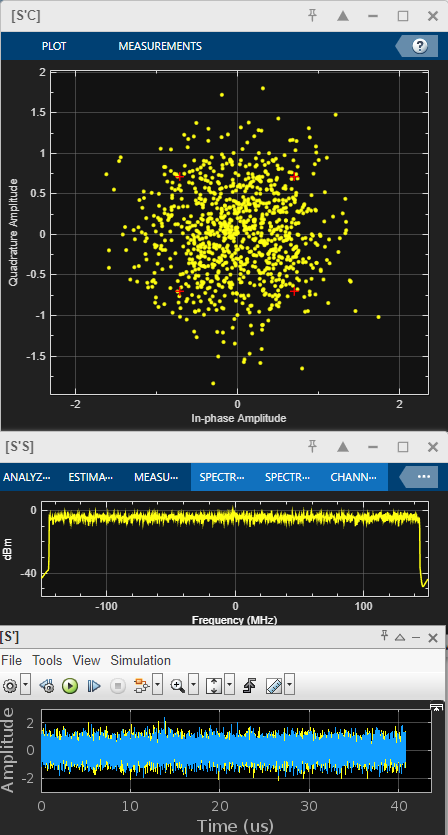 Slide 15
Carlos Rios, Terabit Wireless Internet
January 2024
DPWiFi TRX Modeling
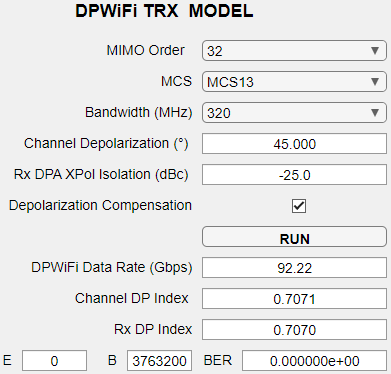 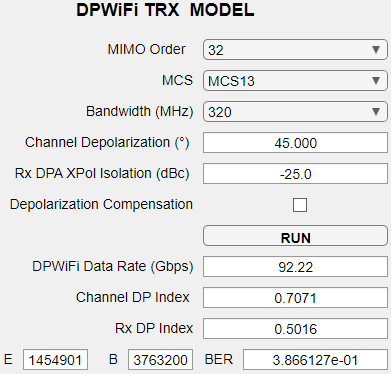 1.6	DPWiFi-32 320 MHz MCS13, ChDp =  45.0o
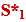 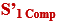 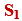 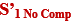 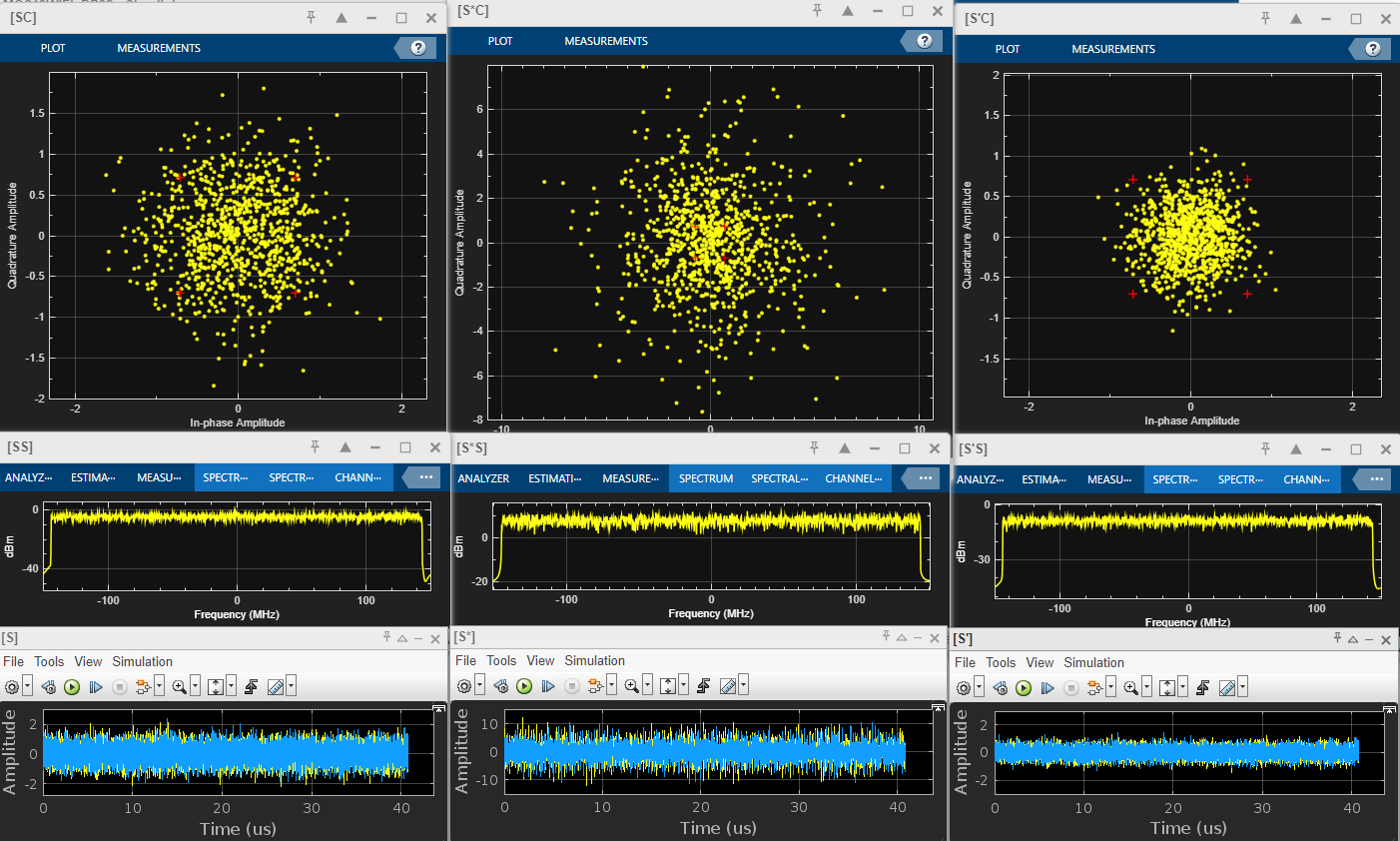 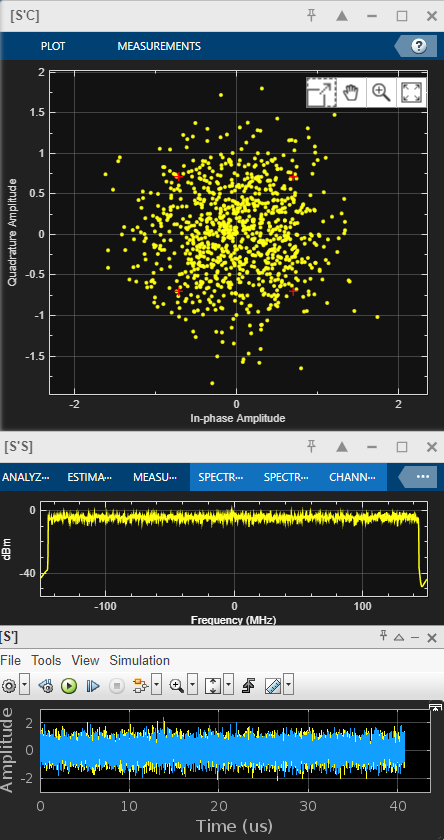 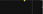 Slide 16
Carlos Rios, Terabit Wireless Internet
January 2024
DPWiFi TRX Modeling Observations, Analysis and Conclusions
DPWiFi TRX Modeling- Salient Observations






   DPWiFi TRX Modeling- Analysis3.1   DPWiFi is tremendously sensitive to propagation channel depolarization, as even slight fog could crash an FWA link3.2	 Adaptive DPWiFi, however, comprehensively mitigates any amount of channel depolarization
4.   DPWiFi TRX Modeling- ConclusionsAdaptive DPWiFi (henceforth just “DPWiFi”) represents both an extraordinarily powerful and robust TGbn Fixed Wireless Access solution
Slide 17
Carlos Rios, Terabit Wireless Internet
January 2024
DPWiFi MATLAB Validation Summary
Granted that comprehensive modeling results are still pending, the fully completed corner-case MATLAB simulations (results presented herein) nevertheless conclusively validate TWI’s unprecedented and extraordinary DPWiFi performance claims. DPWiFi thereby fully merits enthusiastic, unqualified endorsement for adoption as a TGbn PHY.
Slide 18
Carlos Rios, Terabit Wireless Internet
January 2024
References
1.	23/1606r1 Dynamic Polarization Multiplexing and Beamforming WLANs			Carlos A Rios (Terabit Wireless Internet), 13-Sep-2023
23/1756r3 MIMO Dynamic Polarization and Beamforming: Proposed	IEEE802.11bn PHY	Carlos A Rios (Terabit Wireless Internet), 16-Nov-2023
Slide 19
Carlos Rios, Terabit Wireless Internet